Climate Risks and Mortality & Morbidity 
Claire Booth, Milliman
23rd April 2024
Disclaimer
The views expressed in this presentation are those of the presenter(s) and not necessarily those of their employer(s) (if any) or the Society of Actuaries in Ireland.
Competency Framework Wheel
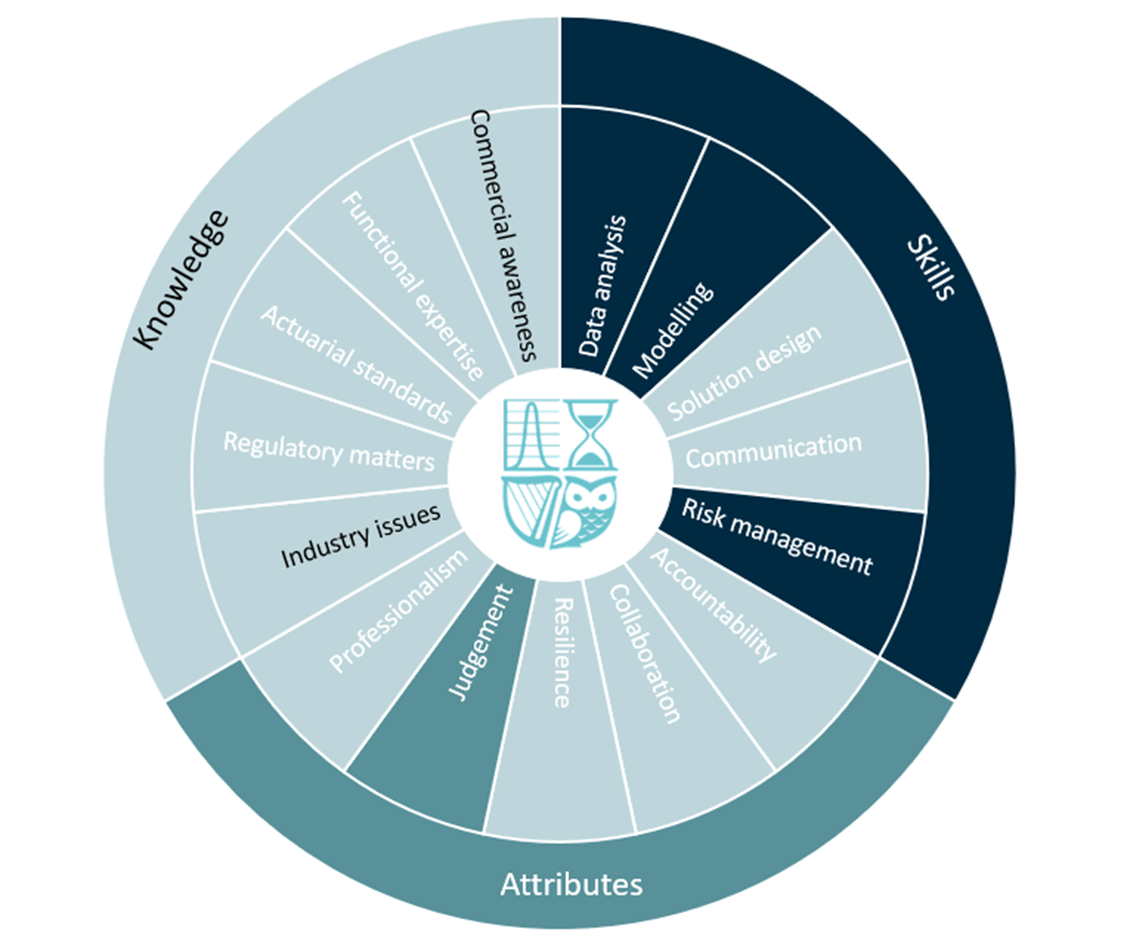 Agenda
Aim of this session: cover some considerations for, and potential approaches to, producing climate-related mortality and morbidity stresses.

Agenda:
Why stress liability risks under climate scenarios?
Key climate risk drivers
Challenges
Market practice
Initial considerations
Potential approaches
The Why
Understanding of Risk Dynamics
Strategy and Product Design
Proactive Risk Management
Why is stressing mortality and morbidity important?
Climate specific dynamics
Regulation
Climate Risk Drivers
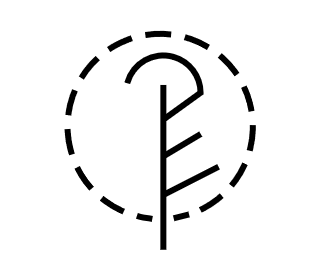 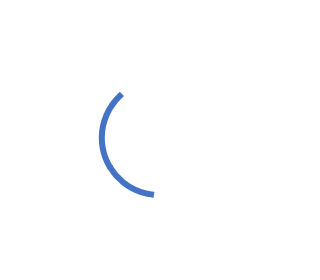 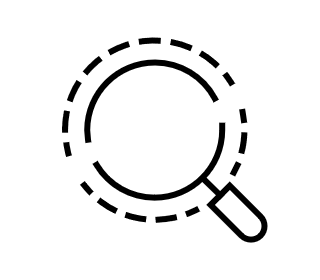 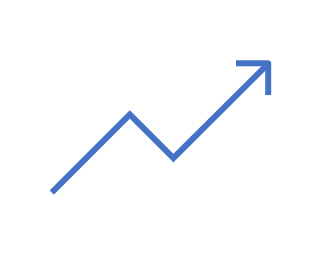 Extreme temperatures (Heat and Cold)
Increase in average temperatures
Disease
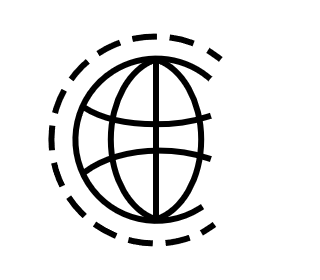 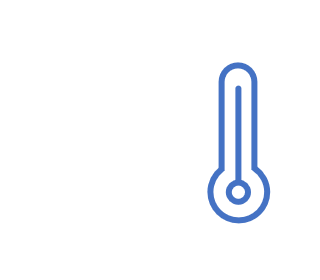 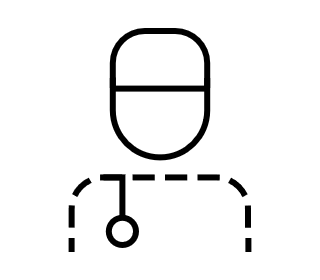 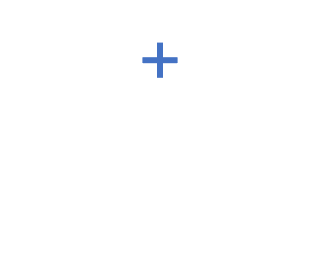 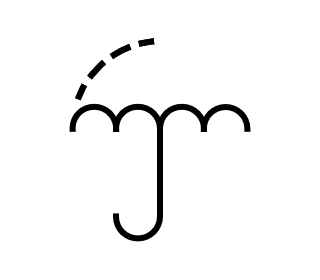 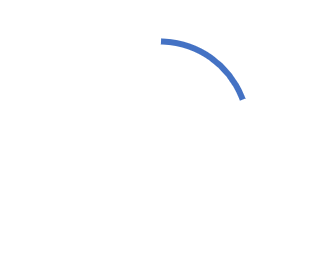 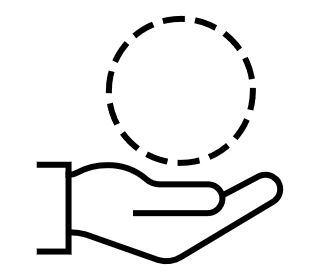 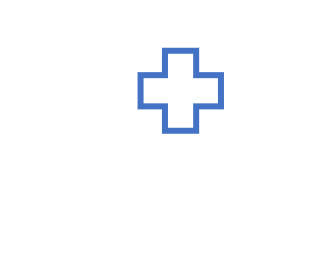 Air quality
Extreme weather events
Macro-economic
Key Challenges
Model choice: linking climate data to health outcomes
Multiple climate drivers 
Availability of data
Non-linear relationships
Heterogeneity:
Population
Adaptive measures
Geography
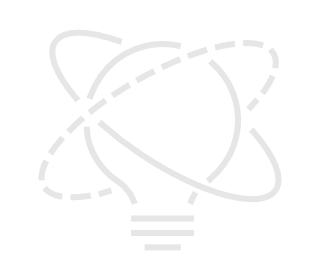 UK Market Practices
Initial Considerations
What are your objectives?
Decide upon key climate drivers to assess
Decide upon relevant climate scenarios to test
Availability and cost of data:
Characteristics of the inforce
External data and empirical studies linking mortality and morbidity to the relevant climate drivers
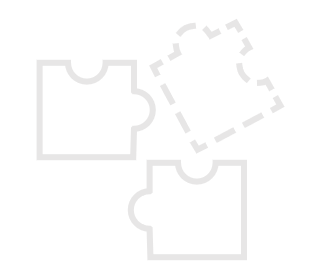 Approach 1: Simple Approach
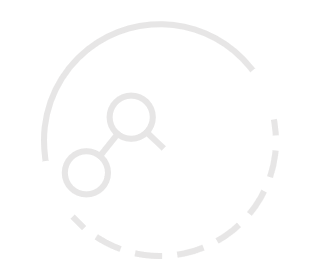 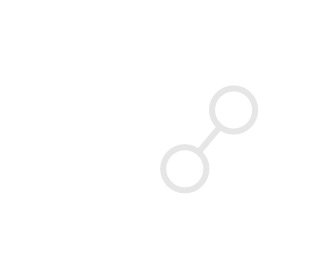 1
Describe the link between climate and mortality and morbidity. 
Identify the main climatic cause of deaths or increased morbidity for relevant geography.
2
Identify data sources or empirical studies that attempt to quantify the excess deaths or sickness due to the material climate driver. 
E.g. data that observes excess mortality / morbidity of x% at various ages when temperatures are above y%.
3
Split the inforce block into age bands 
e.g. 5 or 10 year age brackets based on policyholder groups that who are / aren’t materially impacted by the climate driver, according to the data obtained in step 2.
4
Further split the inforce block by major territory or into policyholder with / without pre-existing medical conditions.
If data permits
5
Apply the mortality and morbidity stresses, as obtained in point 2, to the groups of policyholders at ages and within geographies that are currently impacted by the climate driver.
6
Identify the future climate trajectory according to the chosen scenarios, and then make some simple assumptions around how this might impact mortality and morbidity rates in the future.
Approach 2: data driven approach
A climate-adapted Lee-Carter model
Milliman White Paper:
“Modeling the impact of climate risks on mortality”
1
Identify the main climatic risks e.g. the risk of heat waves, cold waves, pollution etc. 
Can be identified through the study of mortality series by cause of death data.
E.g. Global Health Data (GHD) published by the Institute for Health Metrics and Evaluation (IHME).
2
Identify the appropriate data and type of modelling
For heat waves/air pollution, climate variables are available that can be correlated with climate mortality or morbidity.
3
Apply a Lee-Carter model adapted to capture the impact of a specific cause on overall mortality rates
The paper considers exposure to high temperatures in France and the US. 
The paper finds that the climatic variables within the models explain the observed peaks in deaths due to summer heat waves.
4
Derive an age-specific climate impact 
Apply to the age structure of the portfolio.
Source: “Modeling the impact of climate risks on mortality” by A Boumezoued, A Elfassihi, V Germain, E Titon.
Approach 3: Causal modelling
Causal modelling is a model that can quantitatively assess the complex system by modelling causal factors and how they interact. 

Benefits include:
Reflect interconnected nature of the risks; climate risks are characterised by non-linear dynamics, multi-factor relationships, and the onset of sudden tipping points.
Ability to model multiple climate drivers.
Constant evolution of risks; update model to reflect.
Ongoing learning: understanding of the most important climate risk drivers and of the risk interactions which may drive particular outcomes and pathways.
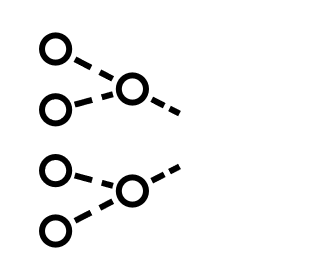 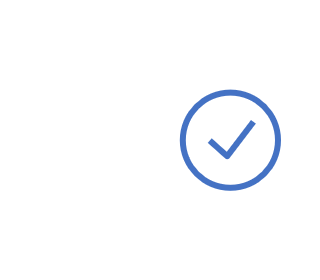 Benefits and Limitations
Climate change and life and health insurance
Gao Xiao, SCOR
23rd April 2024
Disclaimer
The views expressed in this presentation are those of the presenter(s) and not necessarily those of their employer(s) (if any) or the Society of Actuaries in Ireland.
Competency Framework Wheel
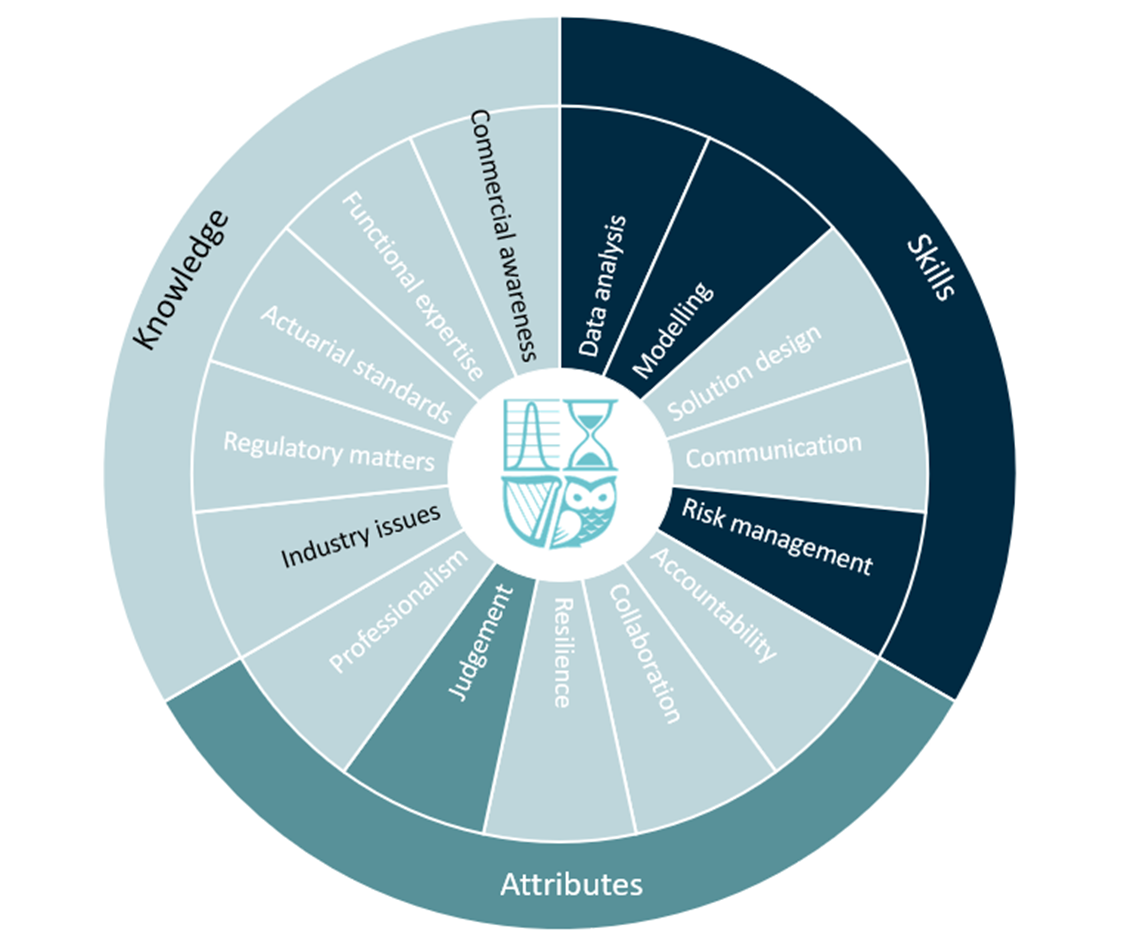 Expert views on climate change and life and health insurance
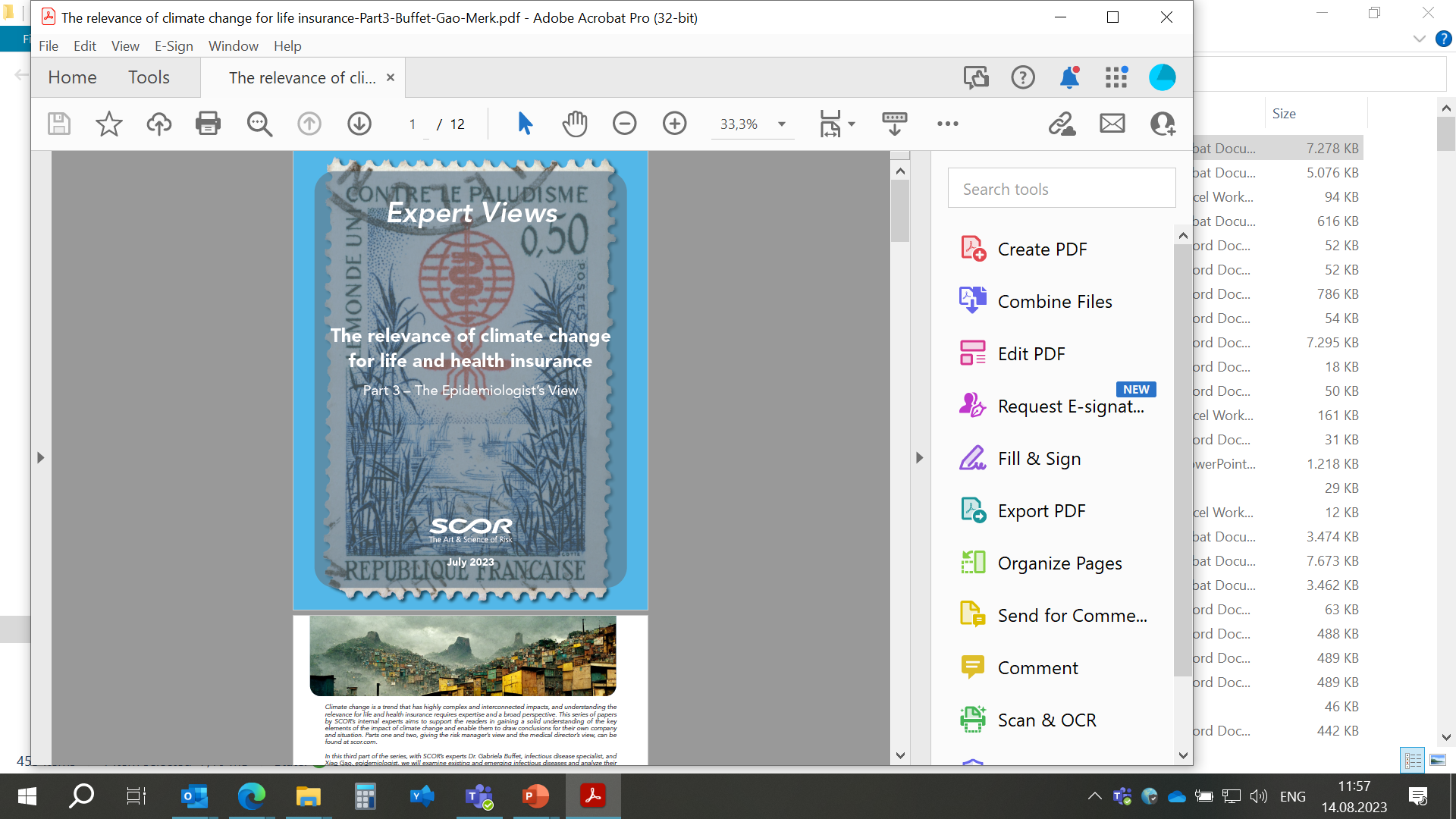 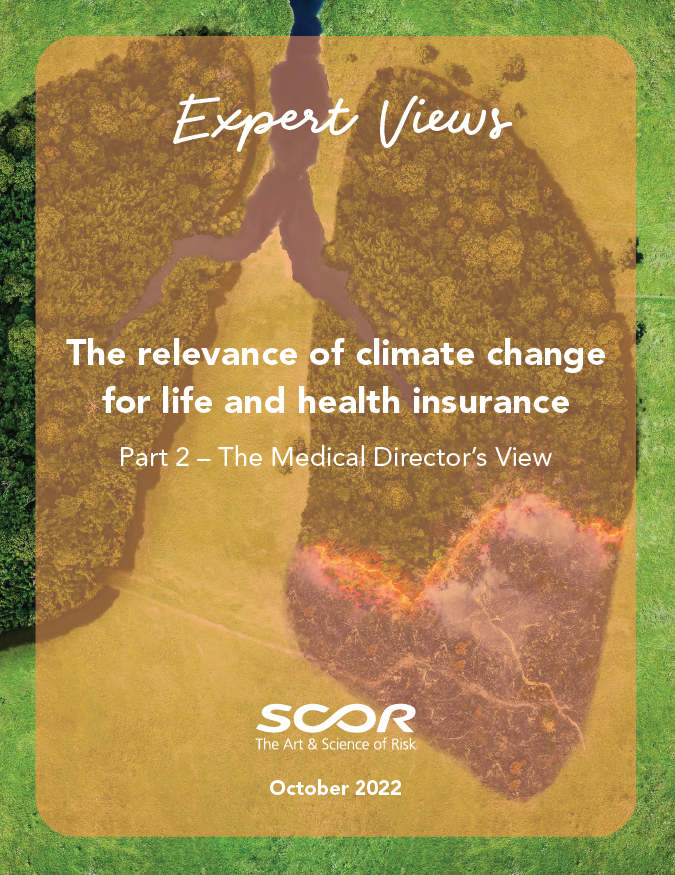 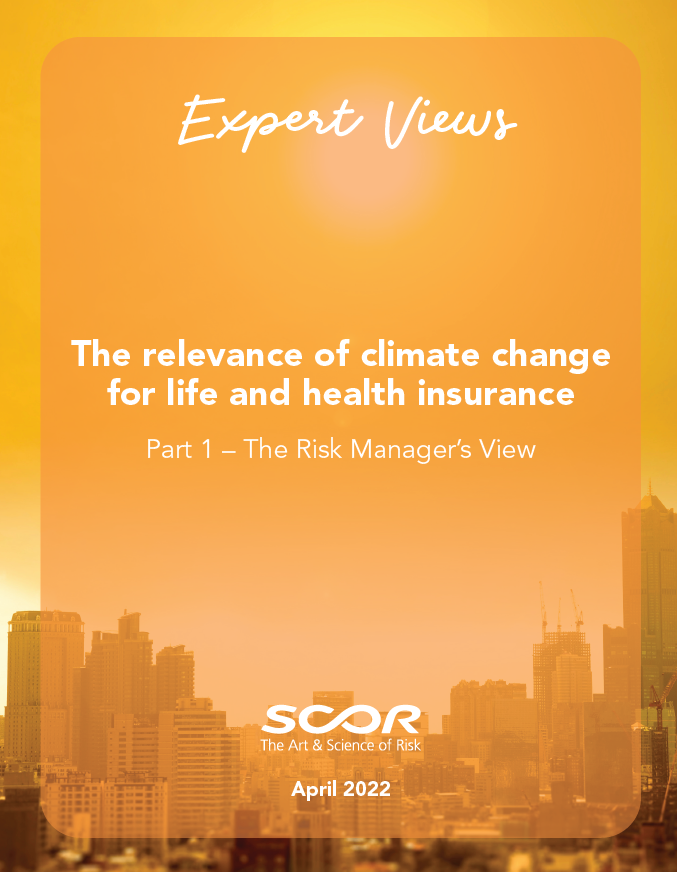 The manager’s 
view
The medical 
director’s view
The epidemiologist’s
view
The relevance of climate change for life and health insurers | SCOR
17
Climate change and infectious diseases
The pathways of interaction between climate change and infectious diseases 
The relevance for Life and Health insurance
Intervention avenues
The pathways of interaction between climate change and infectious diseases
Infectious diseases
Infectious diseases are caused by pathogens: viruses, bacteria, fungi, and parasites
Infectious diseases can affect human, animals and plants.
Infectious diseases can be transmitted via bodily fluids, air, water, or food. 
Vector-borne diseases are transmitted through an intermediate host like mosquito or tick.
Changes in spatiotemporal distribution
Warmer world with shorter and milder winters 
More vectors and pathogens to survive at higher latitudes and altitudes
This increases the geographic distribution of infections, the duration of the transmission season as well as its intensity
Changes in spatiotemporal distribution
Warmer is not always better
Malaria transmission increases with temperature, peaks at a specific temperature, and then decreases
Some regions would become less favorable for certain diseases: plague, human sleeping sickness
Shorter epidemics of seasonal flu and respiratory syncytial virus
Climate change is not the only driver of mosquito distribution
Urbanization, changes in land use and human mobility play important roles
Mosquito’s physiological plasticity: survive in various temperate, laying winter-resistant eggs and a wide range of breeding habitats
Changes in pathogen and vector lifecycle
Under higher (but not too high) temperature:
Mosquitos can reach maturation faster, leading to more generations.
Malaria-causing Plasmodium parasite has shorter incubation period.
Mosquitoes' resistance to insecticides increases
Changes in pathogen and vector lifecycle
Climate change impacts some common infectious diseases: Escherichia coli, Streptococcus pneumoniae, Salmonella 
Warmer environment increases bacterial growth rates 
Increases antibiotic resistance through horizontal gene transfer
Changes in human-animal interactions
Environmental changes are causing increased physical proximity of pathogens, vectors, and humans. 
Droughts could intensify animal interactions.
Floods and storms lead to foodborne diseases.
Reduced food availability could increase human contacts with wildlife and risk of zoonoses
Thawing of permafrost in the Artic region could expose frozen pathogens.
Changes in human vulnerability
Climate change impacts human habitats: buildings, protective gear, access to health care, education, food quality and availability, and workplace conditions 
Leads to population displacements: over-crowding, unsafe water and food favors disease transmission
Climate migrants could be exposed to new diseases
The relevance for Life and Health insurance
The relevance for Life and Health insurance
Distinguish between morbidity risk and mortality risk.
High fatality is due to limited access to healthcare among the vulnerable population
95% of malaria cases and 96% of malaria deaths in 2021 were in the African Region
Mitigation measures and effective treatment could significantly reduce disease severity and mortality risk
WHO report estimates excess deaths from malaria and dengue close to zero in high-income countries between 2030 and 2050 .
The relevance for Life and Health insurance
Mosquito-borne tropical diseases are expected to become endemic in Europe and North America.
Morbidity could be significant due to their high treatment costs and durations.
Severe cases suffer from long-term neurologic deficits and organ damages.
Insurance products on medical expenses, disability and long-term care are more likely to be impacted.
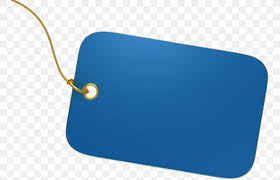 USD 27,642
mean cost per hospitalized malaria patient in the US
Intervention avenues
Intervention avenues
Reduce vulnerabilities: targeting comorbidities like obesity and smoking
Reduce exposure: health education campaigns on prevention and parasite control
Combat deprivation and improve access to health services
Durable and global solution: One Health
Intervention avenues